Использование карт Проппа в обучении детейтворческому рассказыванию
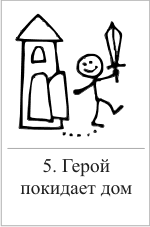 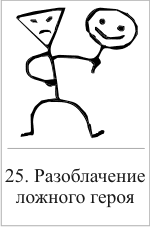 Воспитатель 
МБДОУ «Детский сад №1 
«Маленькая страна»
Николаева Л.В.
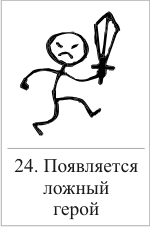 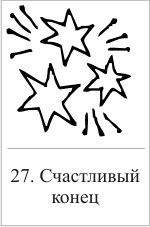 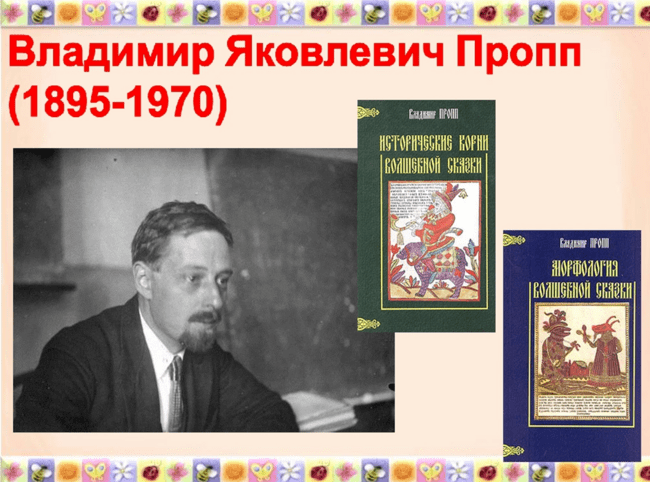 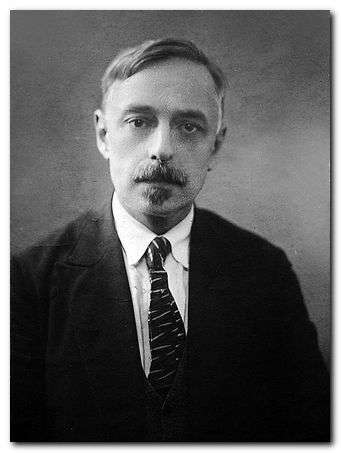 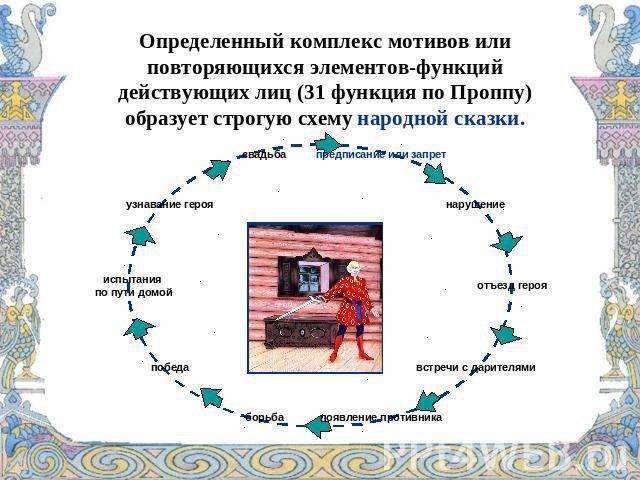 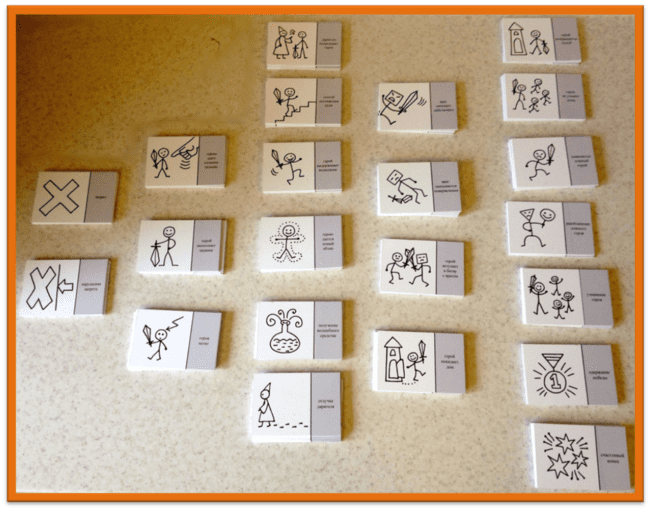 Целесообразность карт
Наглядность позволяет ребенку удерживать в памяти гораздо большее количество информации.
Представленные в картах функции являются обобщенными действиями 
Карты стимулируют развитие внимания, восприятия, фантазии, творческого воображения, волевых качеств
Первый этап:
Знакомим детей со сказкой. Выявляем ее отличие от других жанров (рассказов, стихов)  и вычленяем структуру сказки.
Второй этап:
Играем с детьми в игры, которые     помогут освоить карты:
   - «Волшебные имена» 
   - «Кто на свете всех злее (милее, умнее)?»
   - «Хороший - плохой» 
   - Что в дороге пригодится?
Третий этап:
Читаем сказку и сопровождаем ее выкладыванием карт. 
Сказка «Волк и семеро козлят»
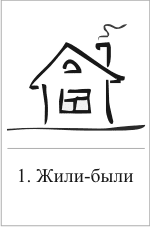 №1 Жили-были
Жила-была старая коза. Было у нее семеро козлят.
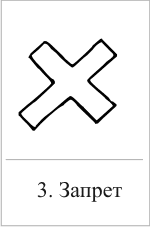 №3 Запрет или предписание
Вот созвала она всех семерых деток и говорит:
-Милые детки, хочу я в лес пойти, а вы смотрите волка берегитесь.
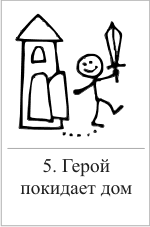 № 2 Уход (отлучка) кого-либо из членов семьи
И пошла коза в лес, корму принести.
Четвертый этап:
Предлагается пересказать детям сказку, опираясь на карты Проппа.
Пятый этап:
Происходит самая интересная работа - дети сочиняют сказку сами, используя карты Проппа.
Спасибо за внимание